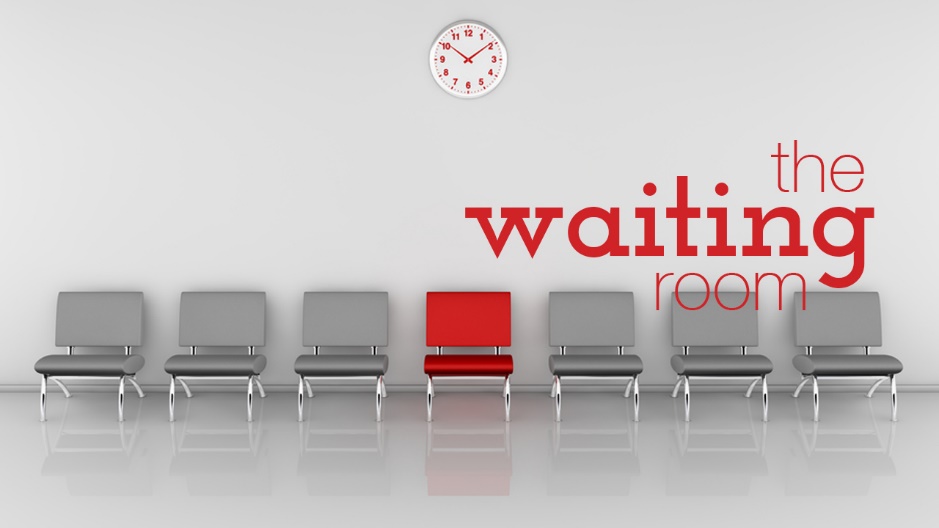 a journey through 1 Thessalonians
What is God’s will for me?

The Bible often answers this question from the perspective of who you are, not what you do.
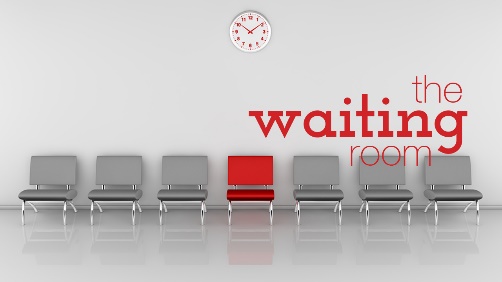 What is God’s will for me?

The Bible often answers this question from the perspective of who you are, not what you do.  

Following Jesus is about the process, not the product
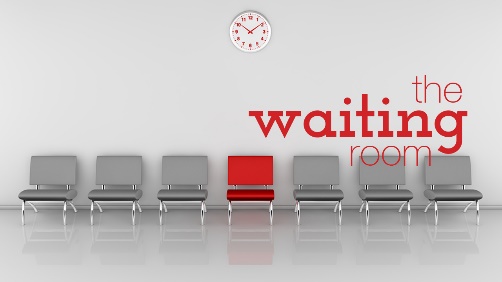 The good person out of the good treasure of his heart produces good, and the evil person out of his evil treasure produces evil, for out of the abundance of the heart his mouth speaks. 
Luke 6:45 (ESV) 


Keep your heart with all vigilance, for from it flow the springs of life. 
Proverbs 4:23 (ESV)
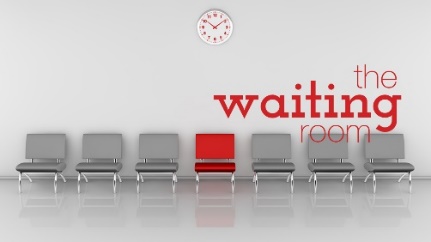 What is in you is what comes out of you!
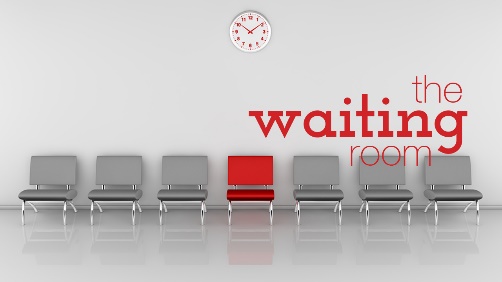 1 Finally, then, brothers, we ask and urge you in the Lord Jesus, that as you received from us how you ought to walk and to please God, just as you are doing, that you do so more and more. 

 Thessalonians 4:1 (ESV)
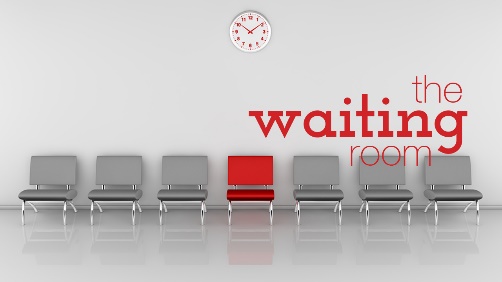 2 For you know what instructions we gave you through the Lord Jesus. 3 For this is the will of God, your sanctification: 

1 Thessalonians 4:2-3 (ESV)
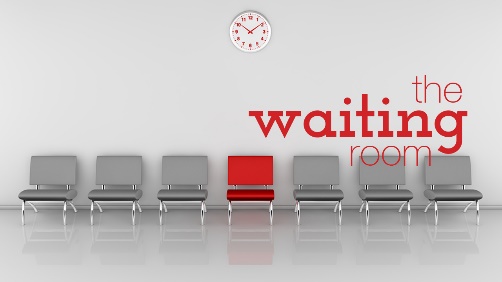 Walk in PURITY

…that you abstain from sexual immorality; 4 that each one of you know how to control his own body in holiness and honor, 5 not in the passion of lust like the Gentiles who do not know God; 6 that no one transgress and wrong his brother in this matter, because the Lord is an avenger in all these things, as we told you beforehand and solemnly warned you. 7 For God has not called us for impurity, but in holiness. 8 Therefore whoever disregards this, disregards not man but God, who gives his Holy Spirit to you. 
1 Thessalonians 4:3-8 (ESV)
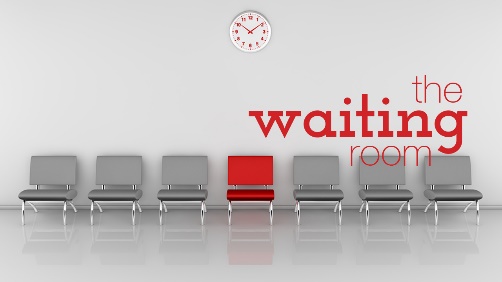 Walk in LOVE

9 Now concerning brotherly love you have no need for anyone to write to you, for you yourselves have been taught by God to love one another, 10 for that indeed is what you are doing to all the brothers throughout Macedonia. But we urge you, brothers, to do this more and more, 

1 Thessalonians 4:9-10 (ESV)
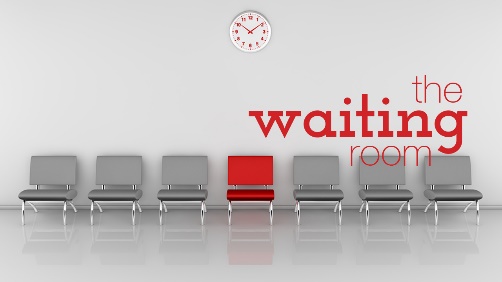 Walk in RESPONSIBILITY

11 and to aspire to live quietly, and to mind your own affairs, and to work with your hands, as we instructed you, 12 so that you may walk properly before outsiders and be dependent on no one. 

1 Thessalonians 4:11-12 (ESV)
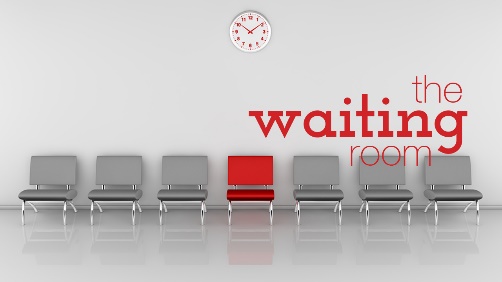